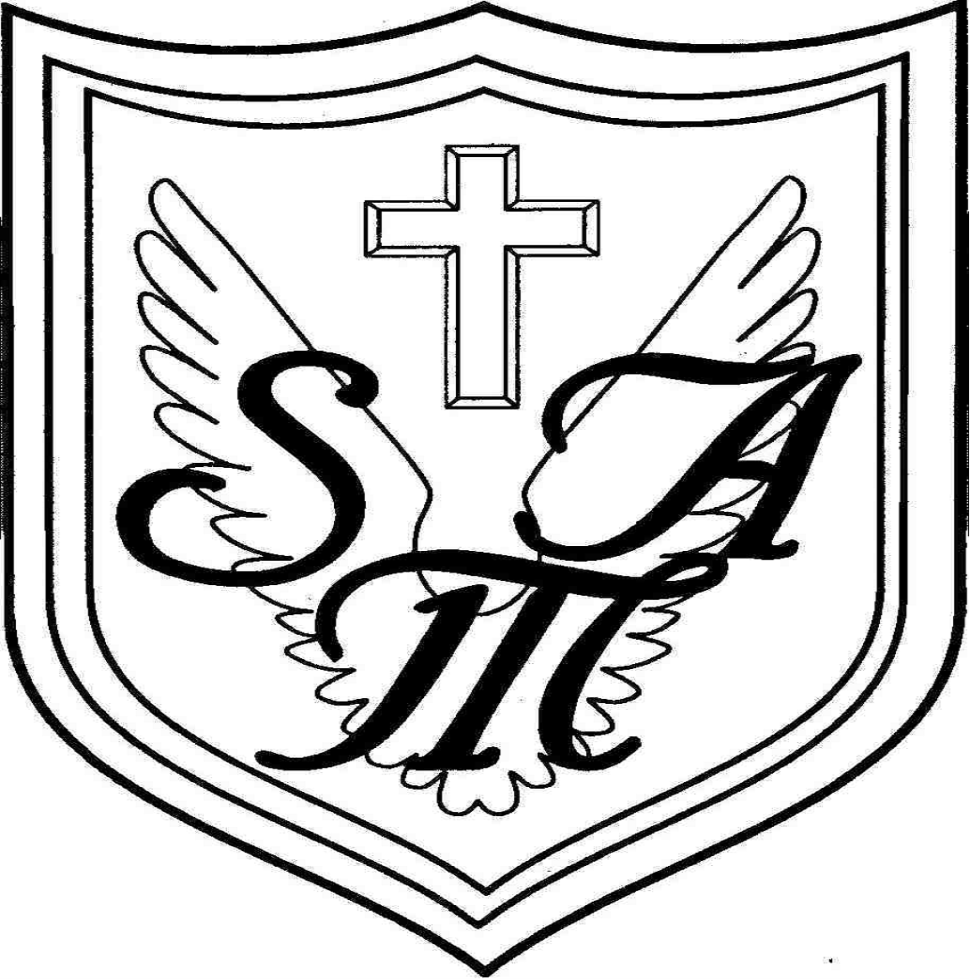 Welcome
Reception 
New Intake meeting 
18th June 2025
Staff
Natalie Hill – Head Teacher 
Elizabeth Smith- Assistant Head/ EYFS 
   Lead/ Nursery Teacher
Michele Coleman – Reception Teacher
Claire Lee/ Alyson Gallagher/ Harj Mahli/ Julie Joyce – EYFS Teaching Assistants
Michelle Moore -/ Fiona Teal Office staff
Emma Hayes – SEND Lead
Plan of the evening
Introduce staff
Head teacher – Mrs Hill
EYFS Lead – Mrs Smith and Teacher – Mrs Coleman 
AJ Uniform 
School Nurse – Mrs Joyce
Visit the classroom
Information for start of year
Doors open at 8.40am- 3.10pm
No bags required
Drink in named bottle
Collection of children – changes should be informed
£40.00 annual cost for snacks/treats
Handouts….
Folder – application forms
Toileting workshop flyer
Visit website for leaflets shared
Uniform – A& J Designs
Brown skirt or pinafore/black trousers
White shirt, tie
Brown jumper
Velcro black shoes
(Summer – polo shirt/ summer dress)
PE
Red jumper with the school logo (optional)
Black shorts/joggers
Red t-shirt (school logo optional), Velcro trainers
School Readiness…


Share leaflets on the website
School Readiness…Attendance
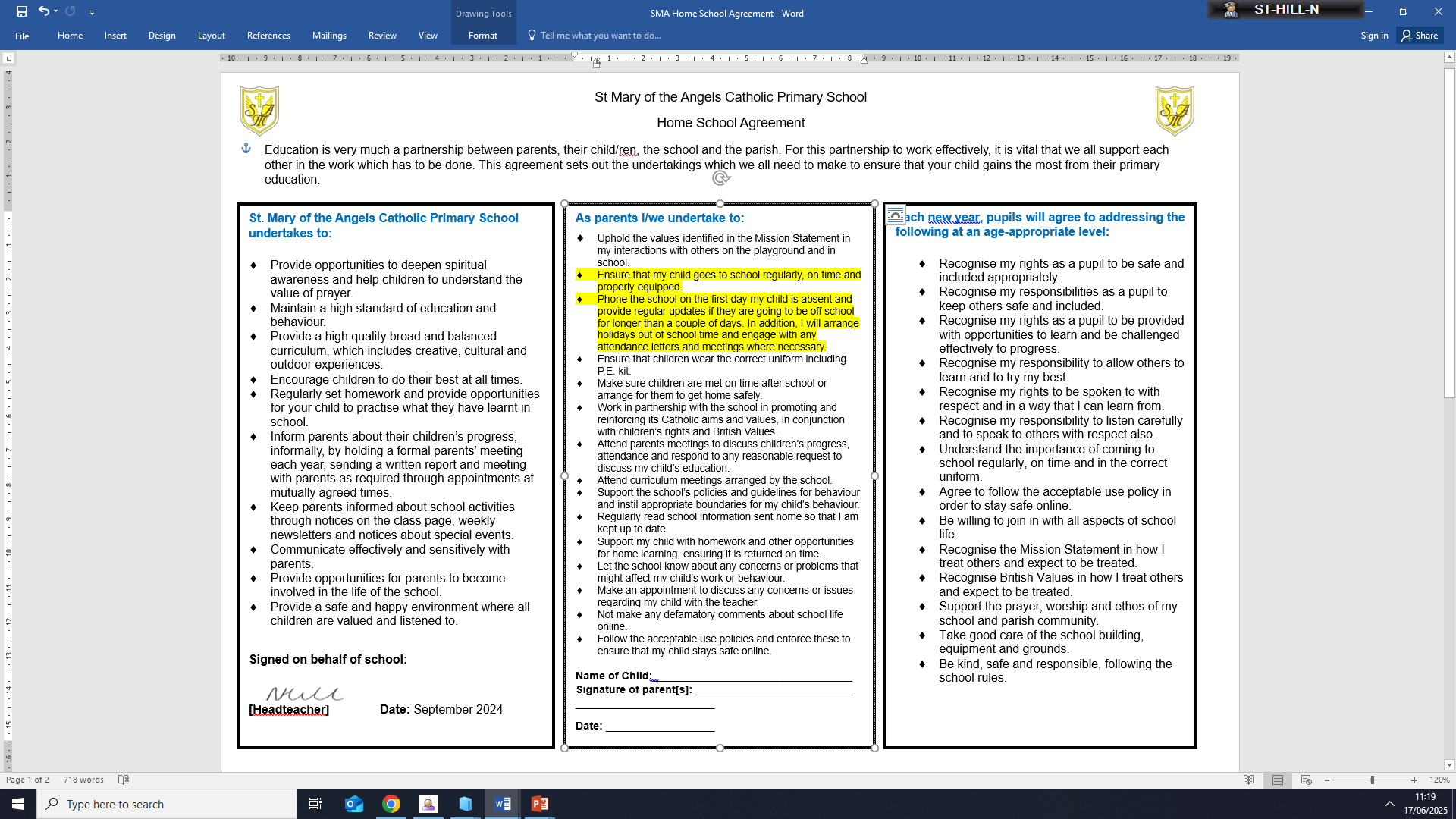 First Aid and Medical Needs
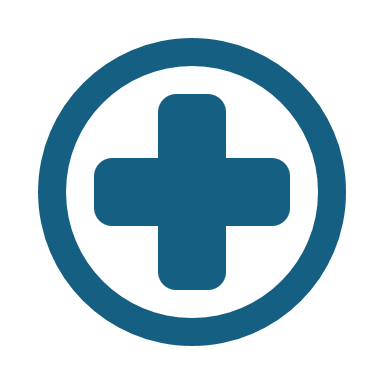 Medical Tracker
Mrs Mahli
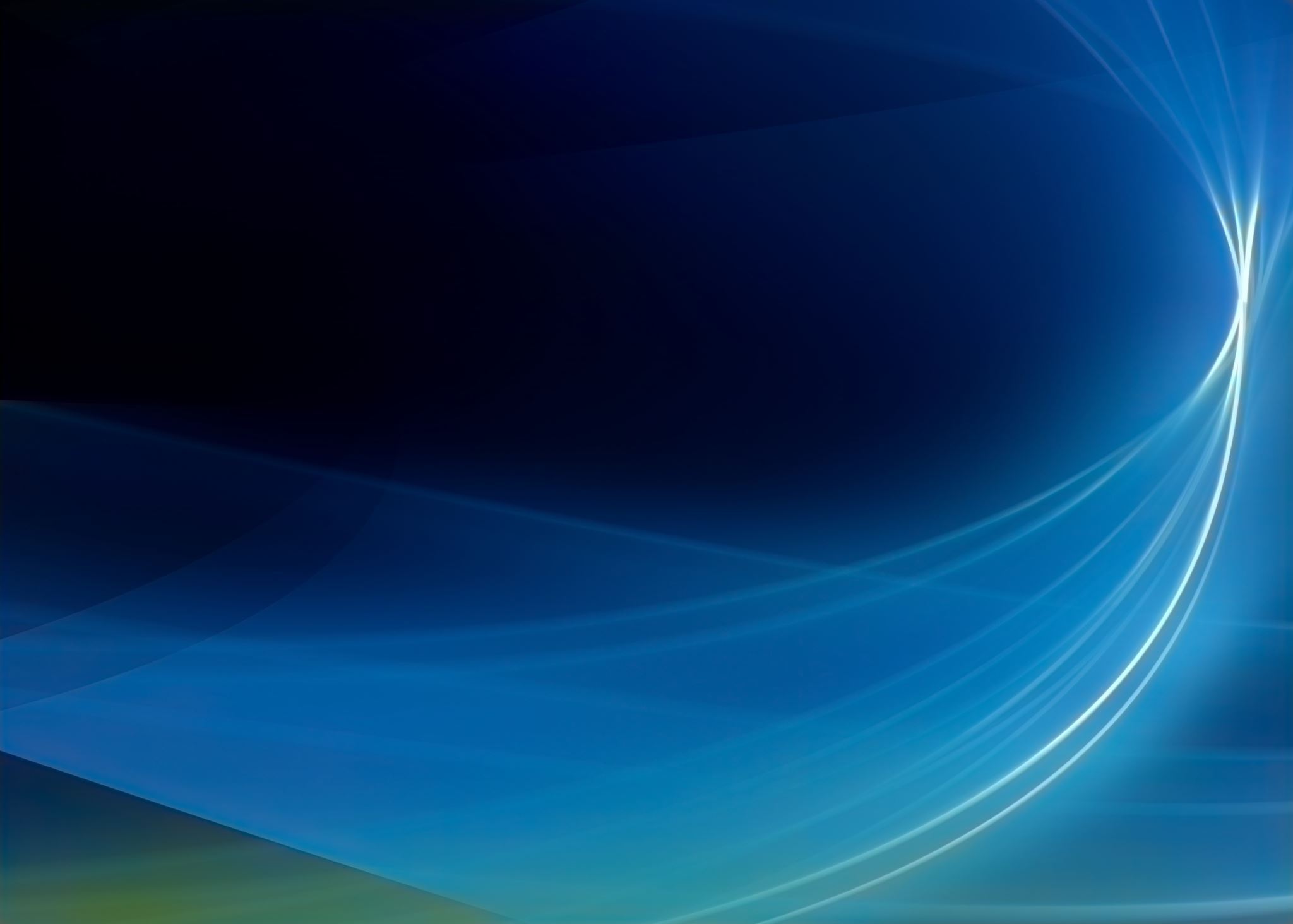 Paediatric First Aiders in Nursery and ReceptionEYFS
Medical Needs
Information Parents for Accidents
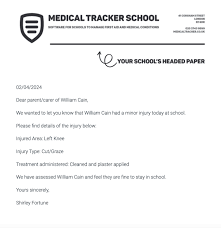 Minor injuries by Medical Tracker- first two contacts are emailed.
Illnesses, severe injuries and anything staff are concerned about in school we will phone you directly.
Medication
Medication Responsibility for Parents
Medication
Questions about medical needs?
The EYFS CurriculumDelopment Matters
Prime Areas of Development

Personal, Social & Emotional Development
Communication & Language 
Physical Development

Specific Areas of Development

Literacy
Maths
Understanding of the World
Expressive Arts & Design
Religious Education
How Reception children learn in Early years?

Play  – engaging          - purposeful & developmental          - adult supported (SHREC)          - child initiated

Adult directed tasks  – planned activities from curriculum
                                    - daily phonic sessions (Twinkl)
                                    - individual reading
                                    - handwriting Kinetic Letters 
                                    - ‘Mini maths’ sessions
                                    - 1-1 specific interventions
Nursery & Reception together

We continue to work together ensuring transition is smooth.

Teaching; family groups and phonic sessions
Timetable
Resources
Environments
Planning
Adults
EYFS BaselineAssessments
Reception
Staff use the data from Nursery settings. Children are observed during play and participating in adult directed activities.
Staff complete the National RBA in the first 2 weeks. These support our own observations in class. Parents will be notified of any concerns and identify next steps.
EYFS End of Year Assessments
Reception
The children are assessed as emerging or expected from each of the ELG’s. 
(Set nationally)
A school report will be sent home reporting on progress and attainment. Opportunities to meet with parents throughout the year to discuss your child’s progress will be arranged.
Communication
Class page (provided with log in information)
Facebook
Email (postbox@st-maryangel.walsall.sch.uk)
Newsletters (weekly - emailed)
Open door policy 
Phone calls to the school office
Home Visit Dates...
(Direct Entry Children)

4th & 5th September

Book a time on sheet
Other dates for the diary...

Moving up Morning visit to Reception 
Wednesday 2nd  July
(9.15 am-11.45 am)


Reception start date 
 8th  September 2025
8.40 am doors will open
Questions?
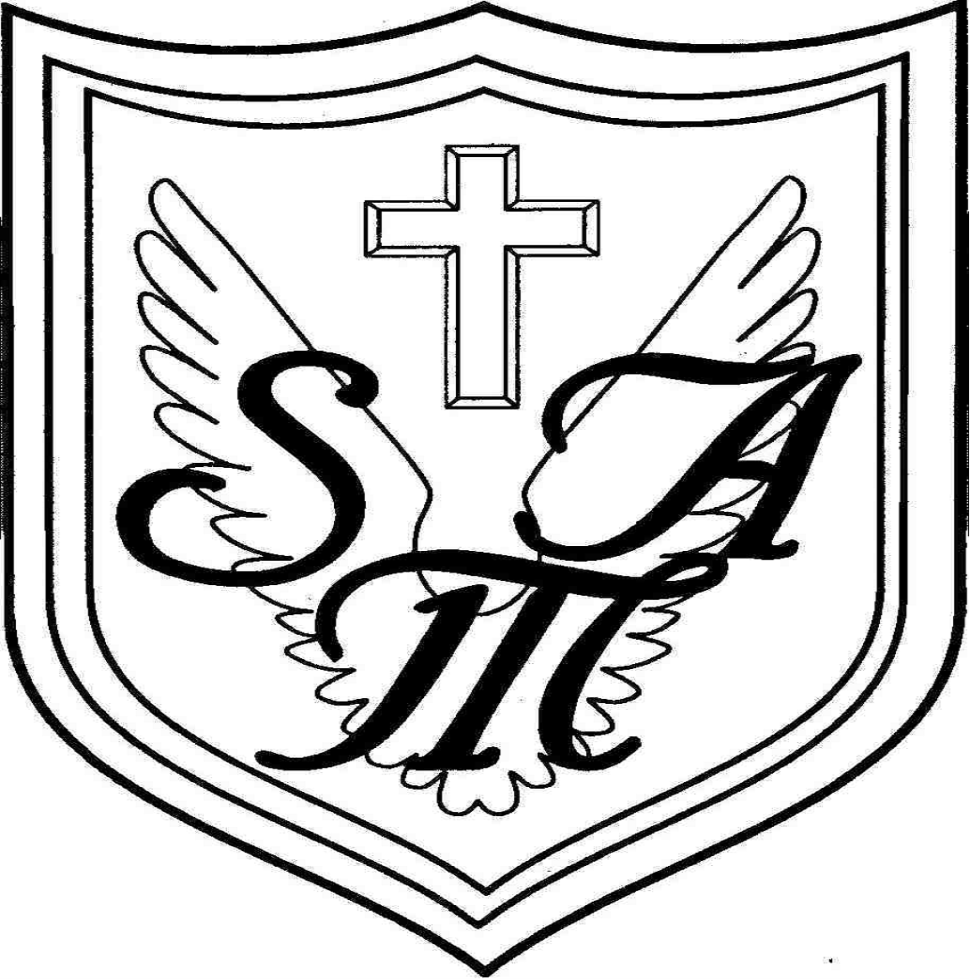